USPOREDNA Analiza 2 obrazovNA istraživanja
Self-reflection tool for digitally capable schools (SELFIE)
-  Usporedna analiza
druga srednja škola beli manastir, 30. svibnja 2019.
                                                                                                    Božana tenji
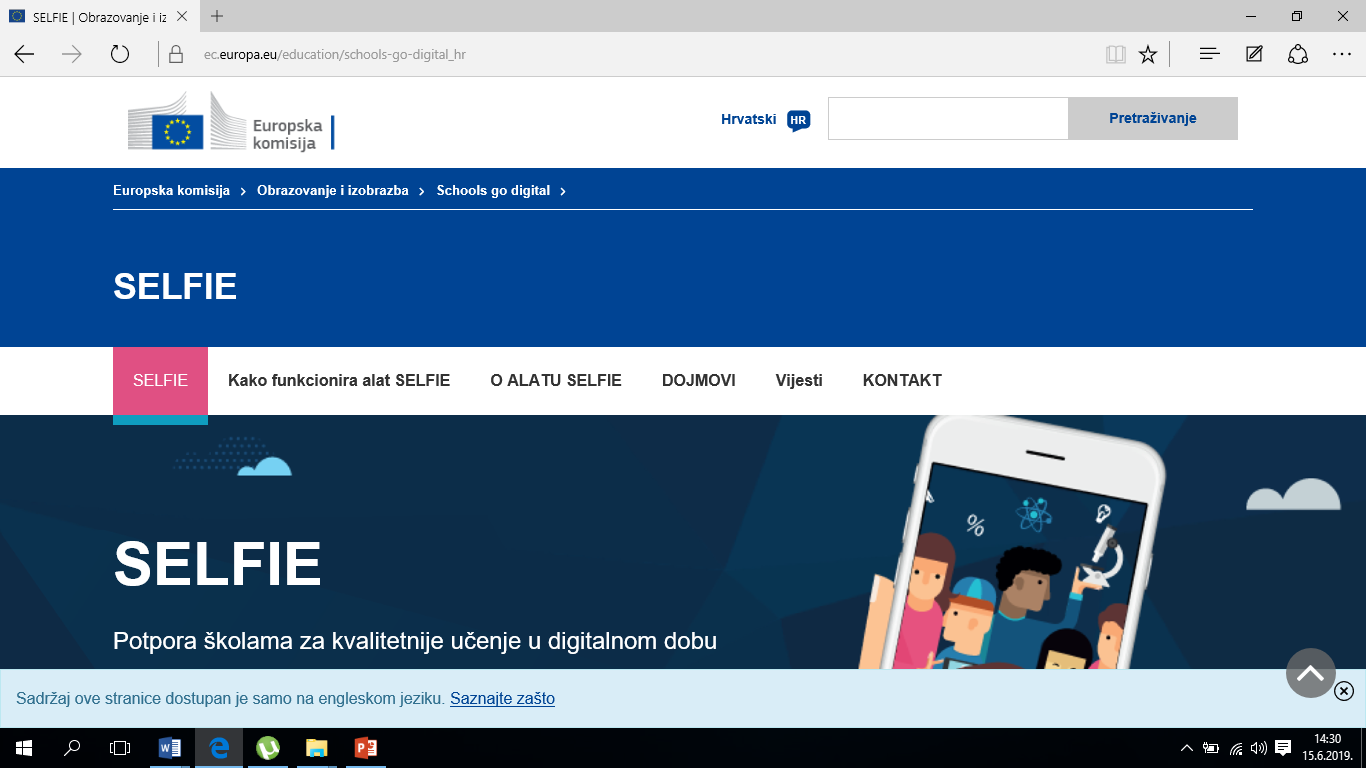 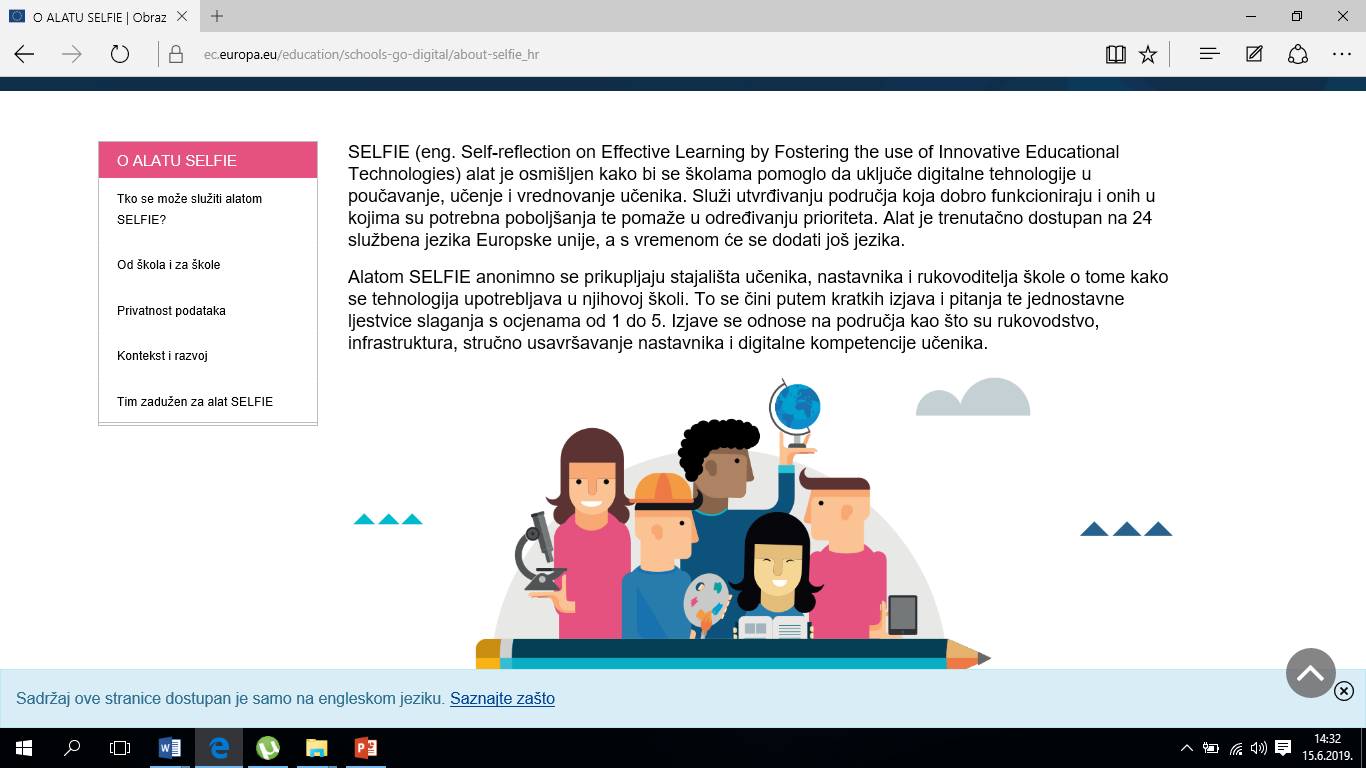 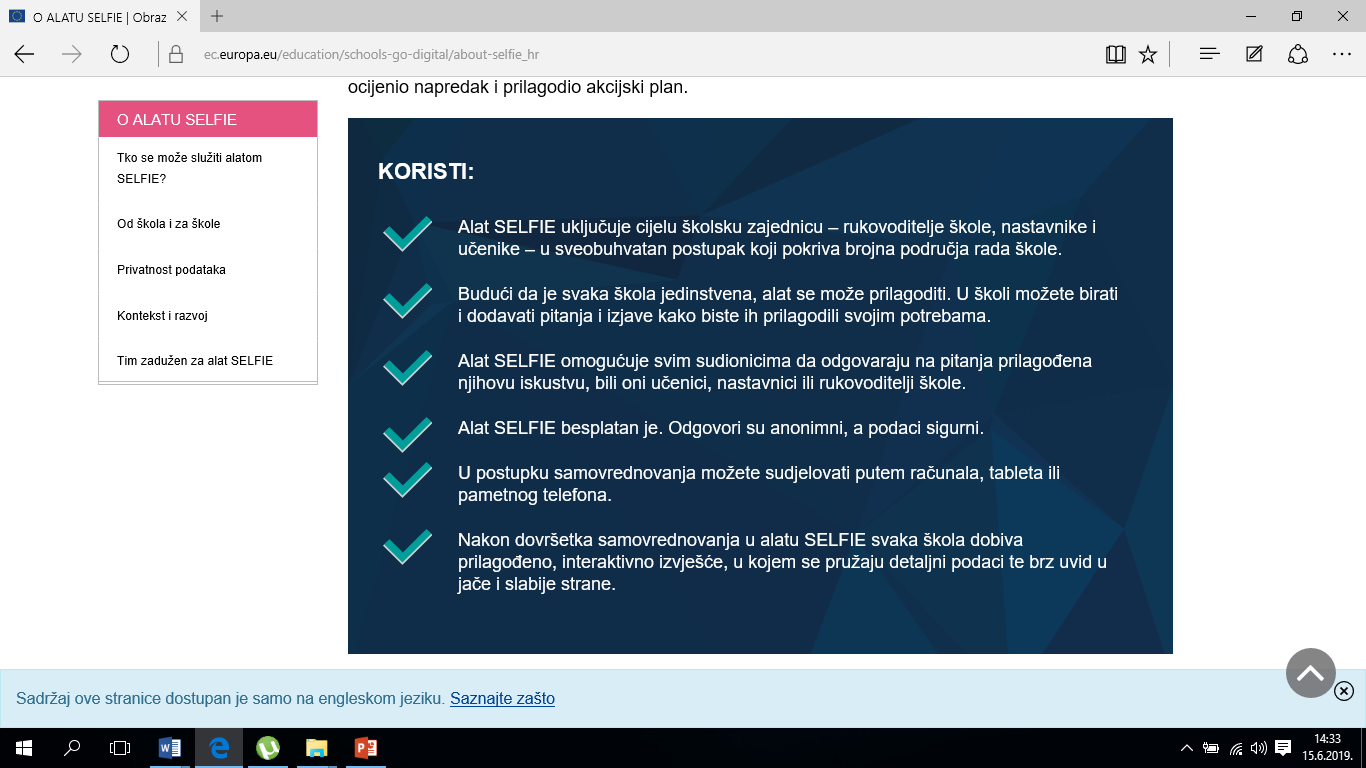 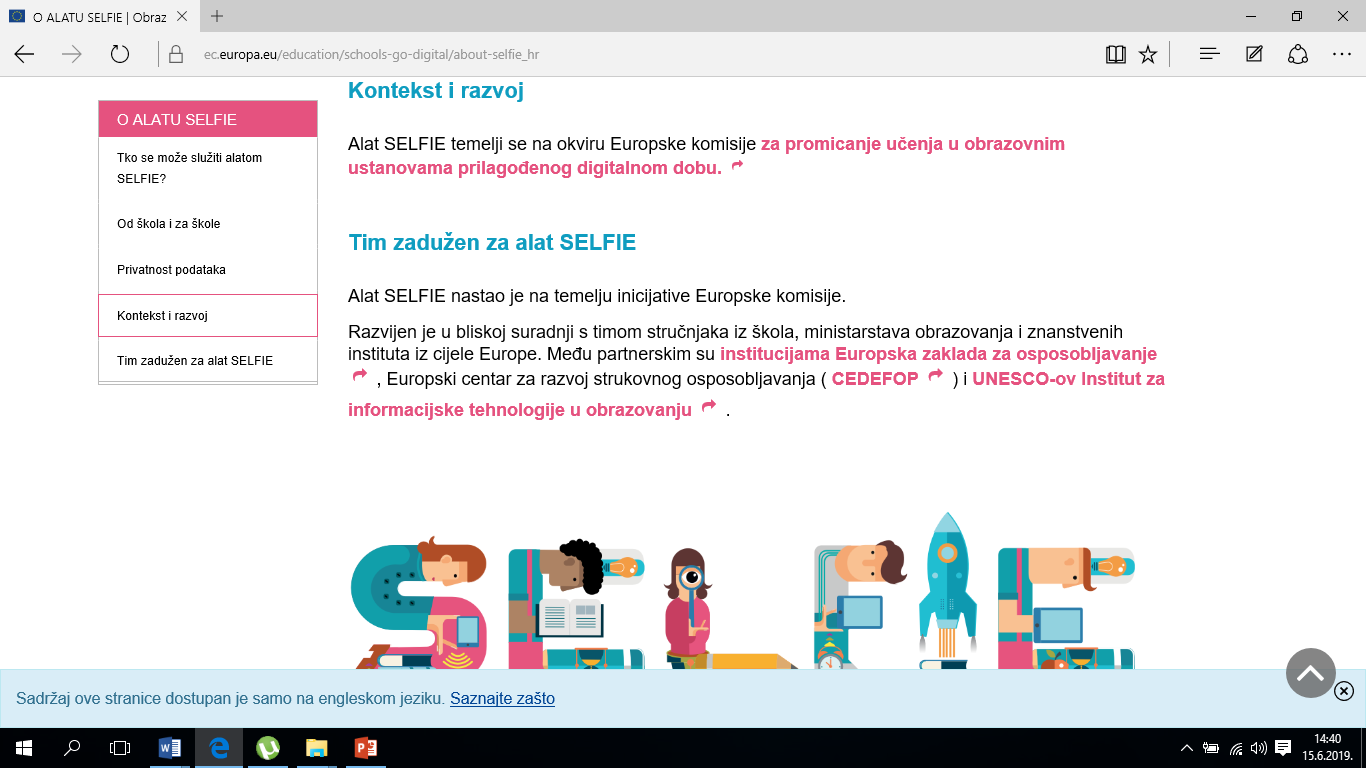 Usporedna analiza
Druga srednja škola Beli Manastir,  istraživanje 1 i 2
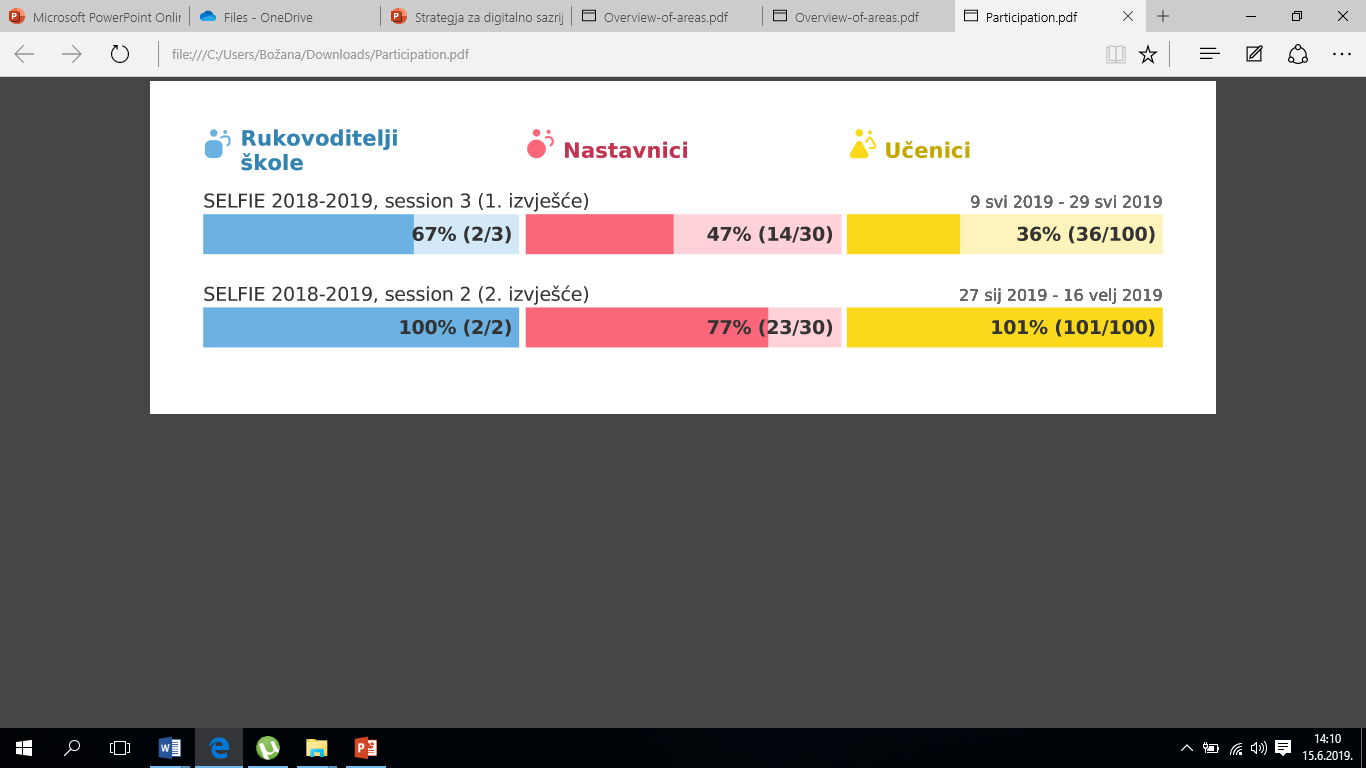 Rukovoditelji
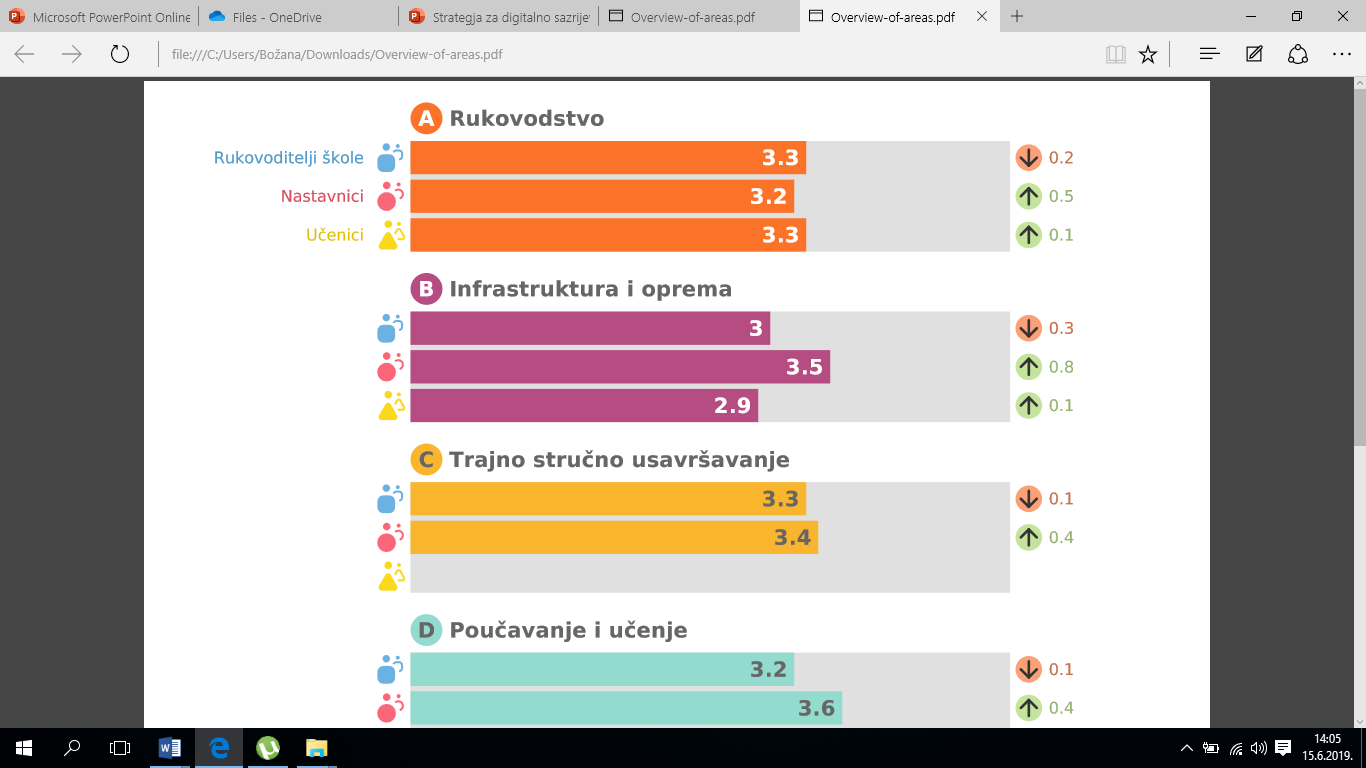 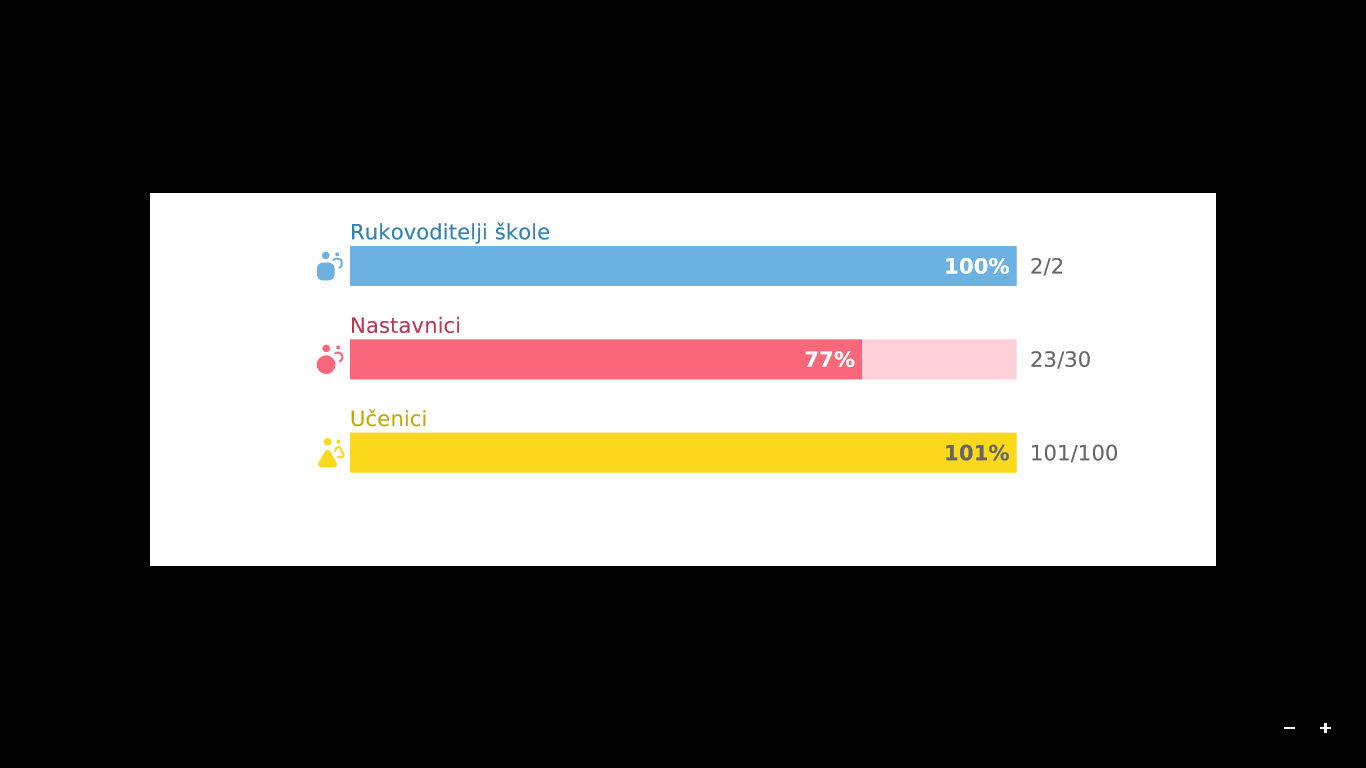 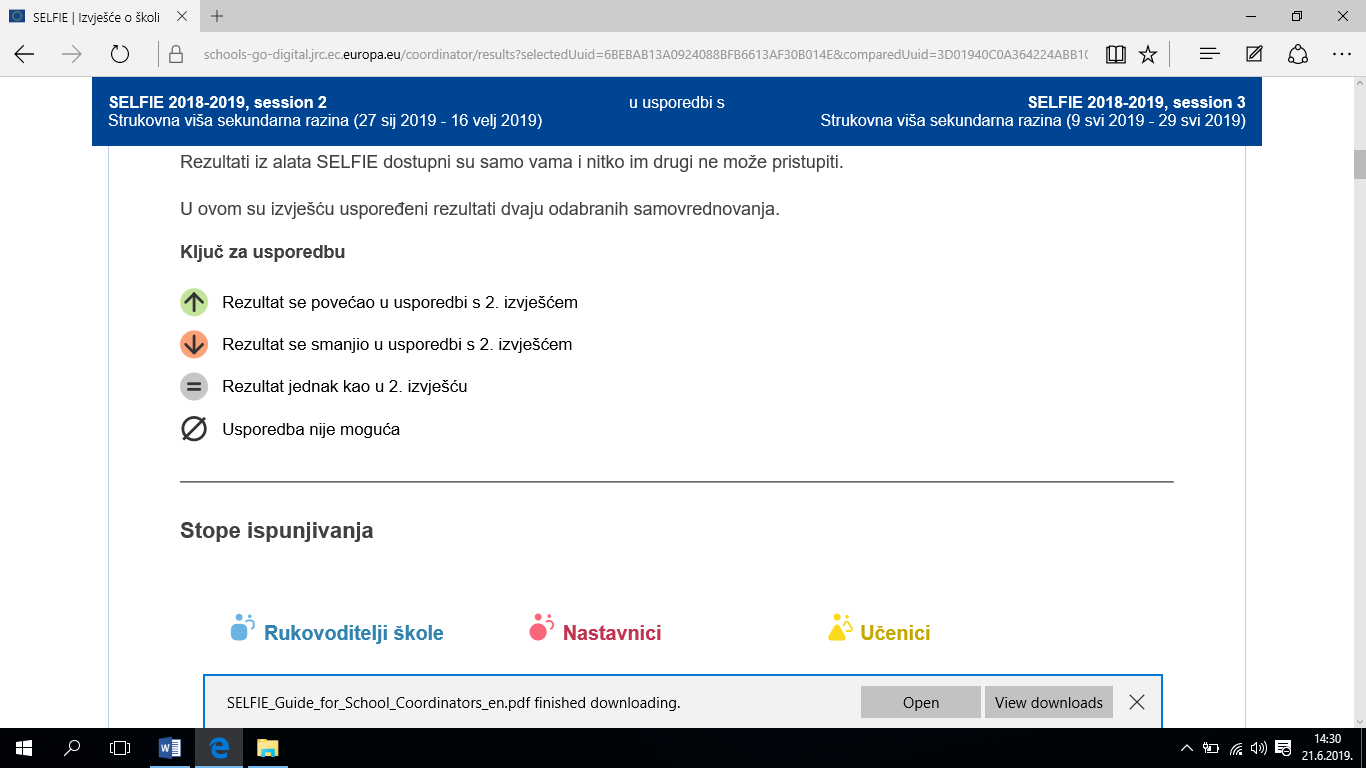 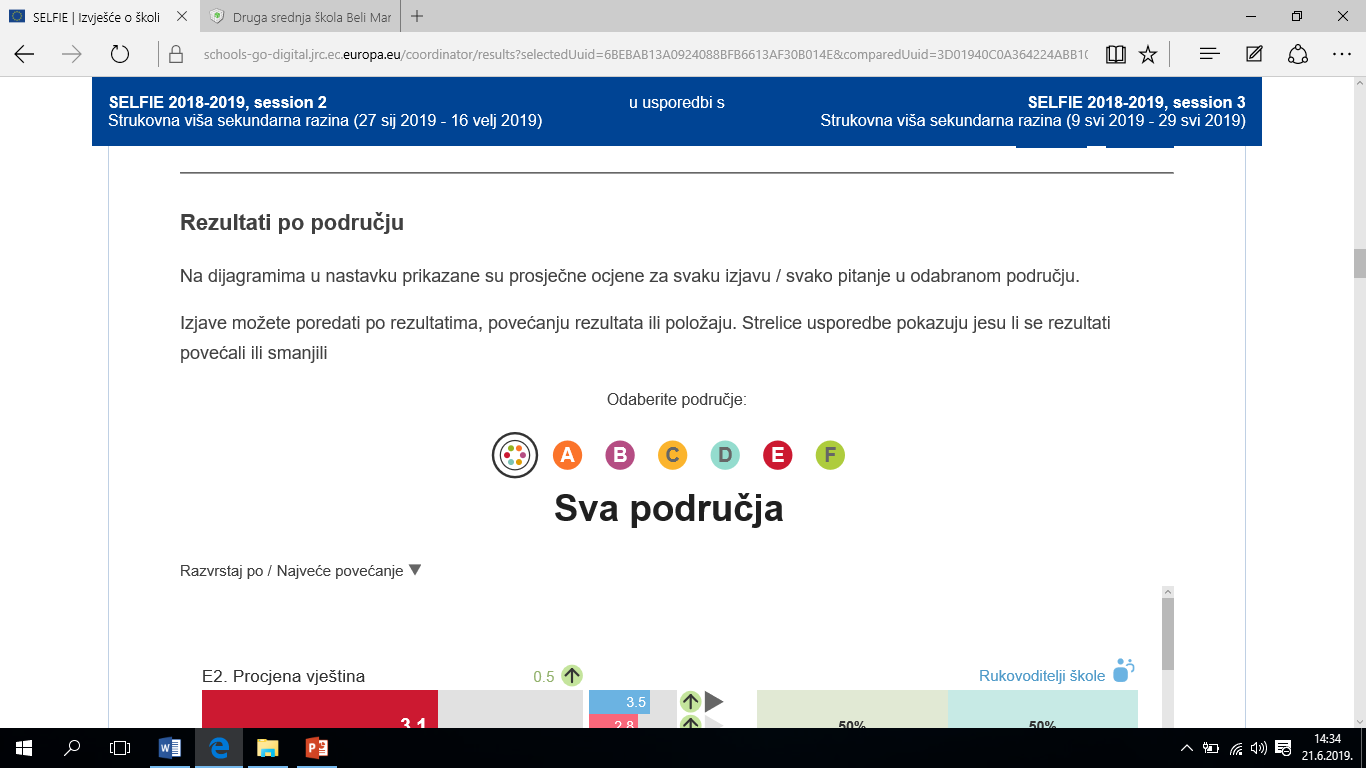 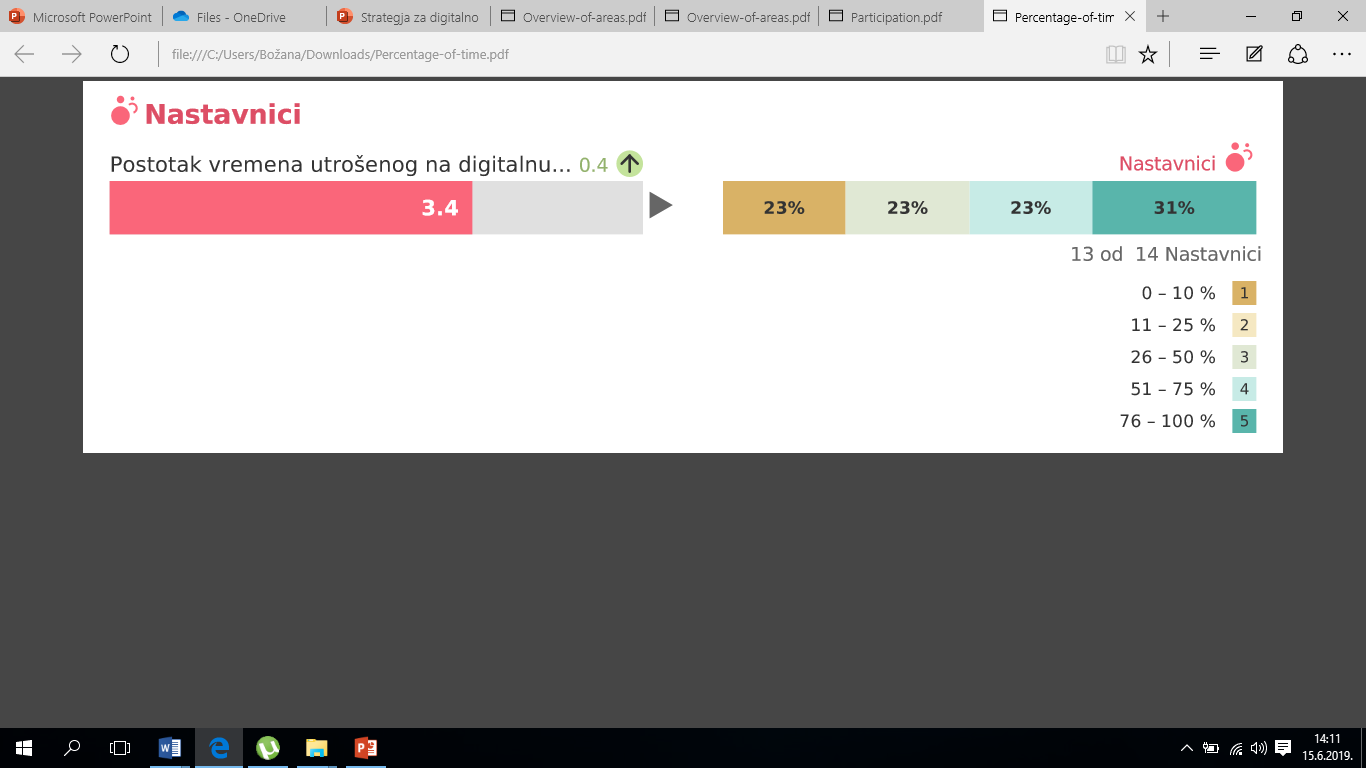 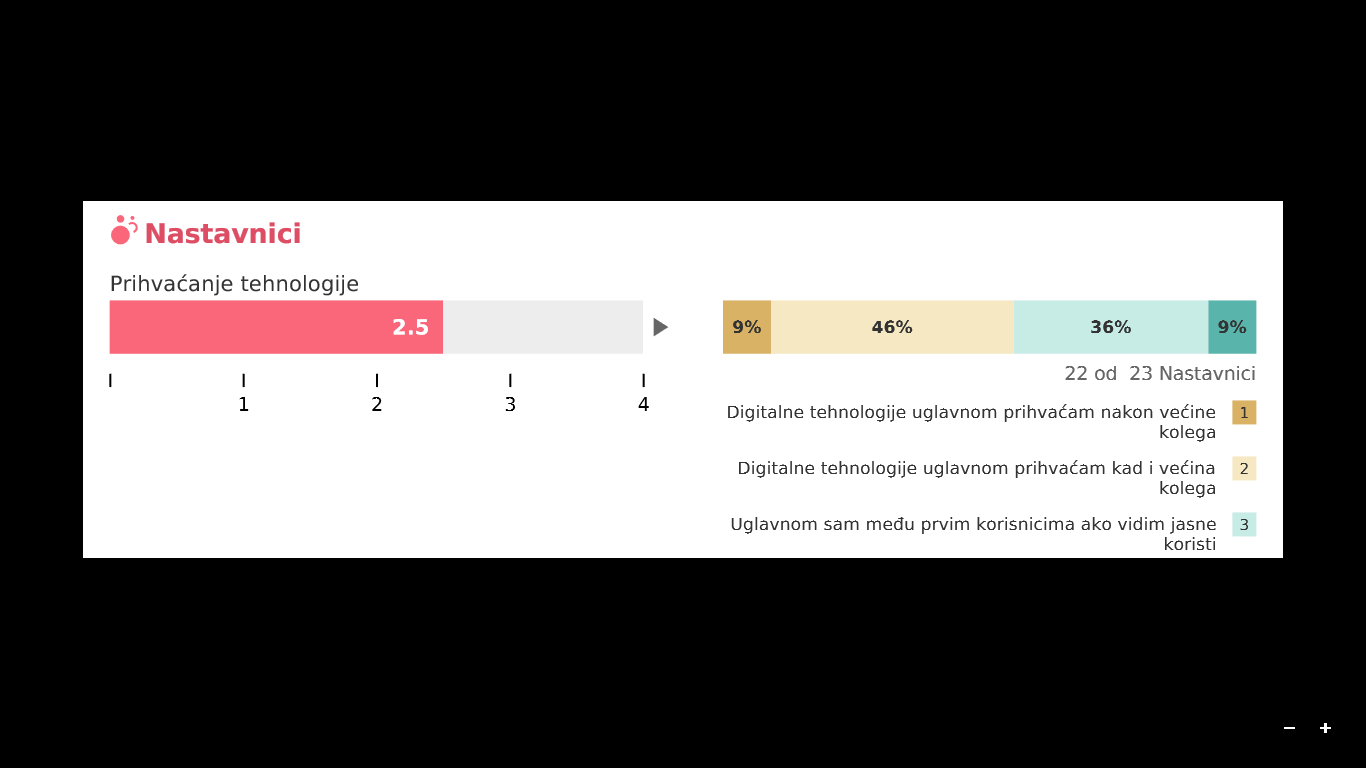 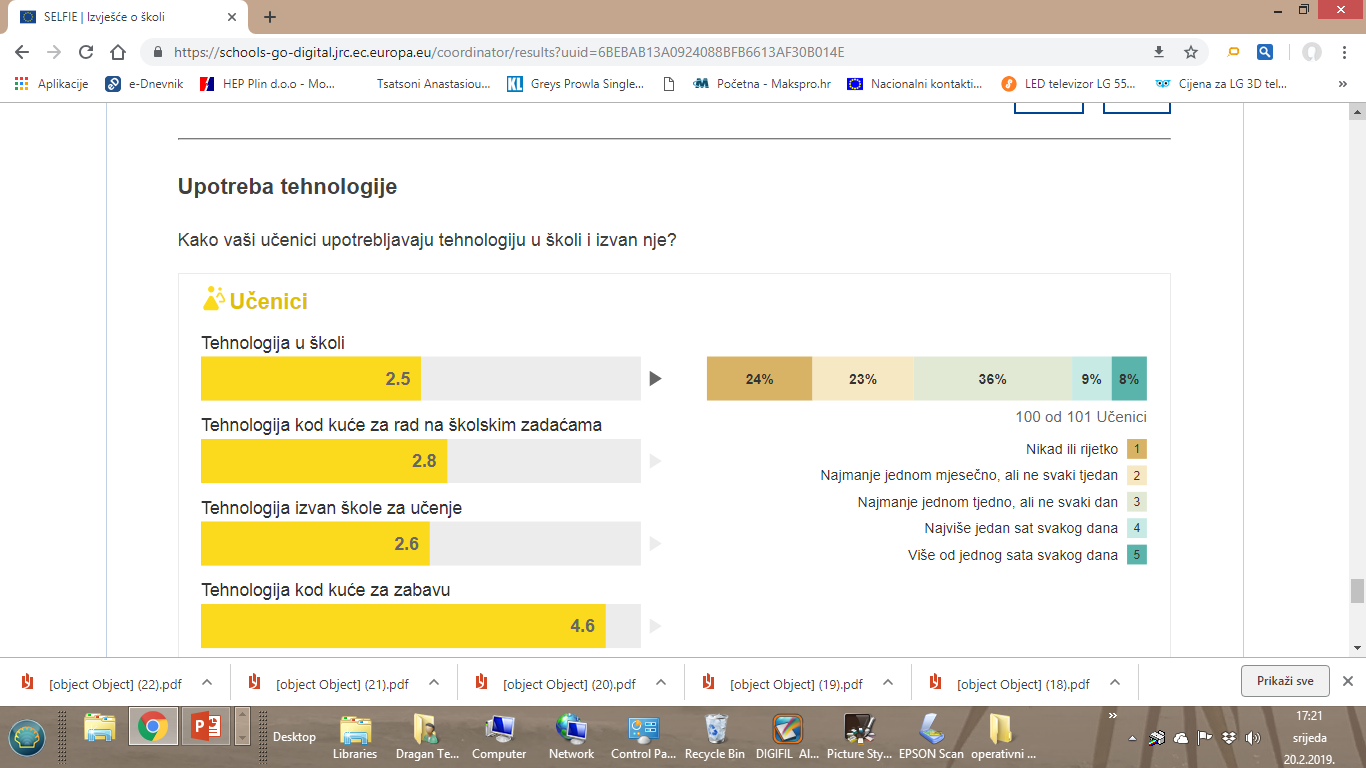 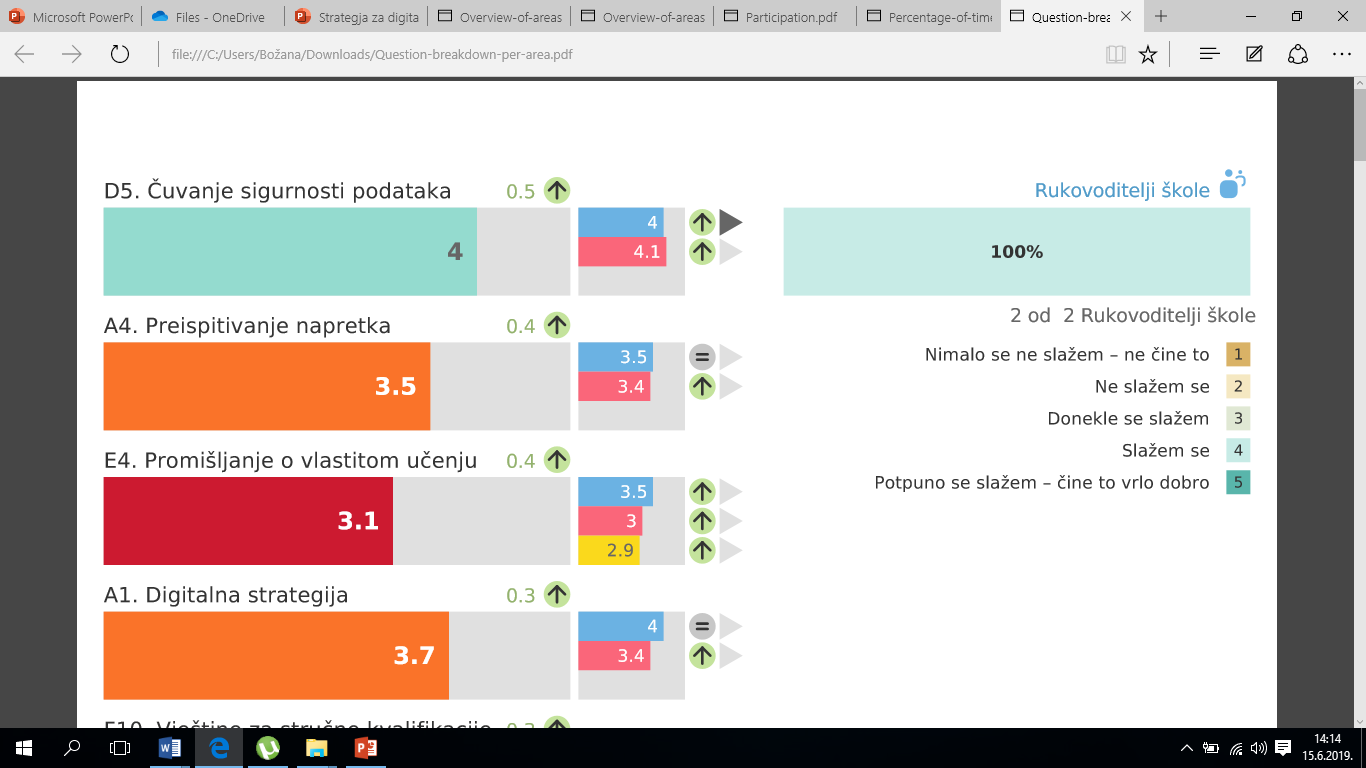 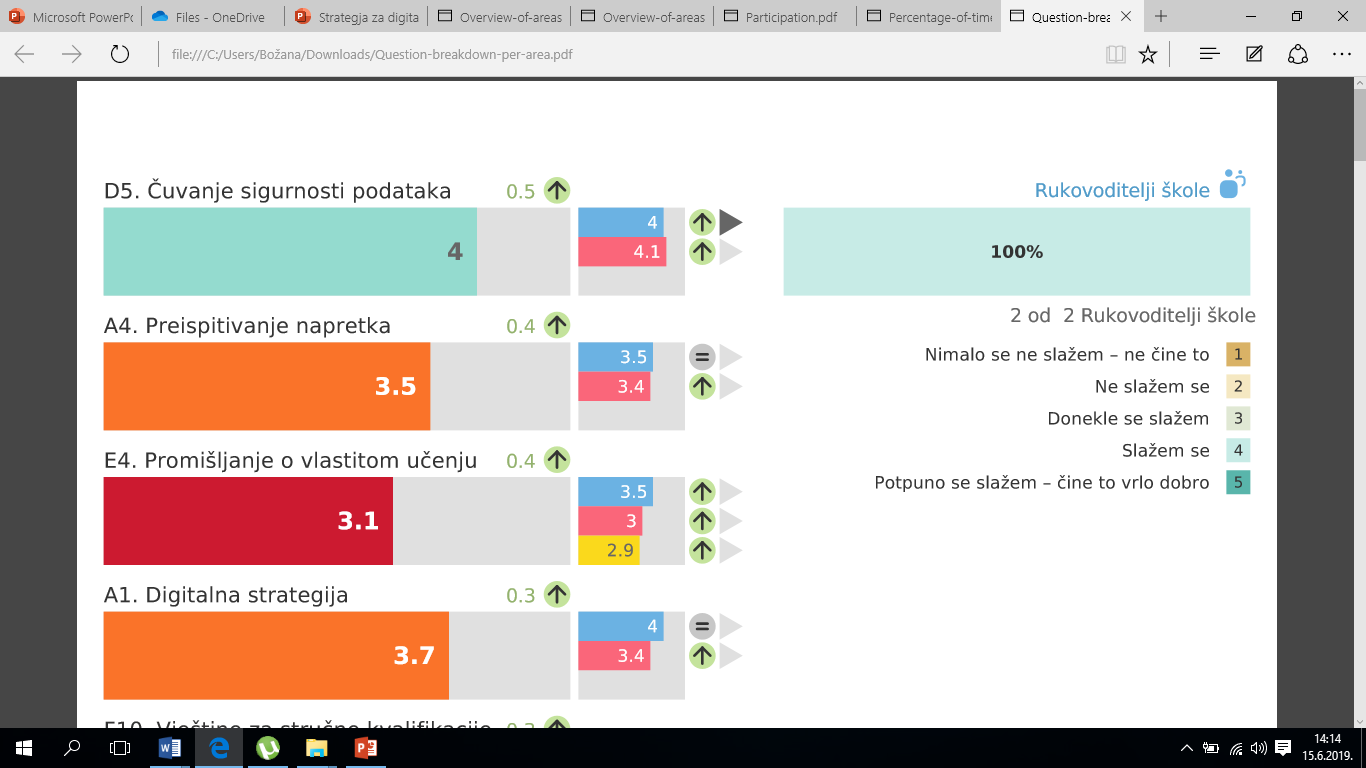 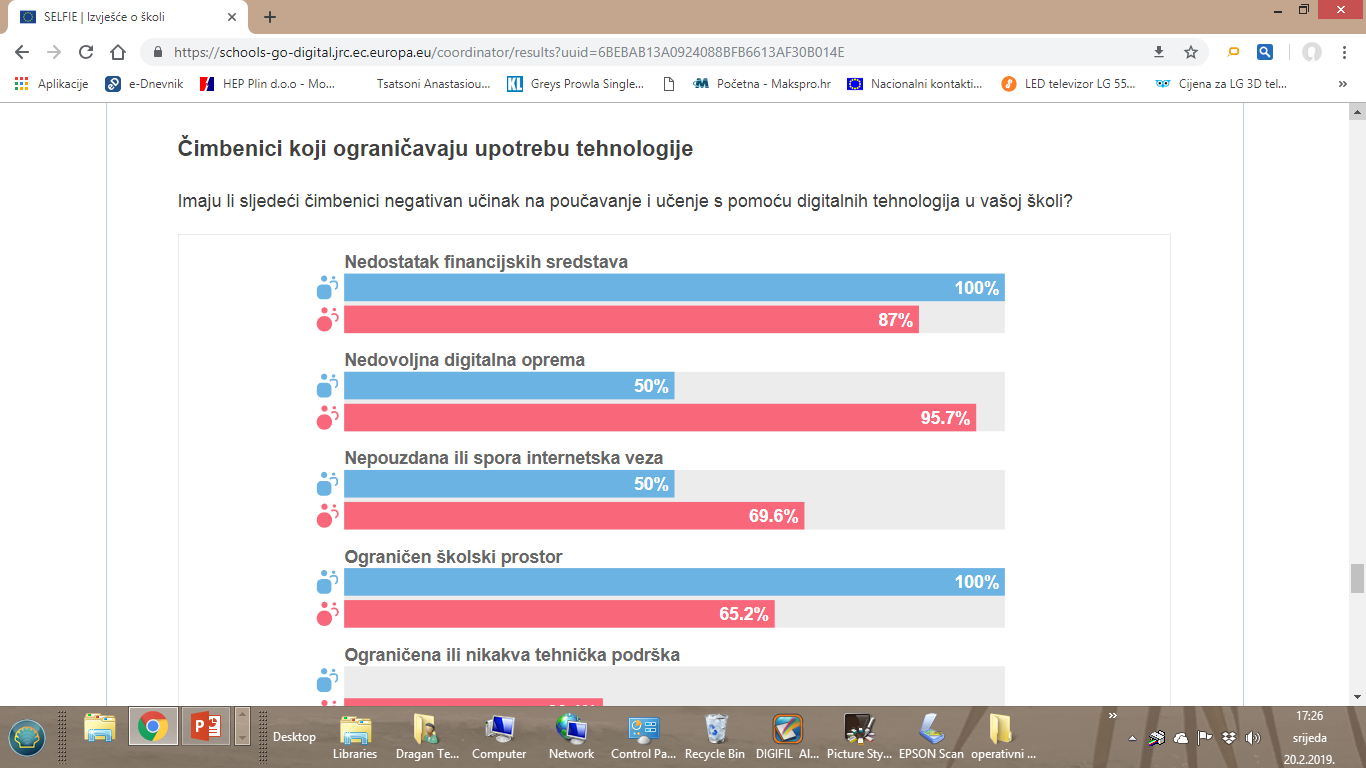 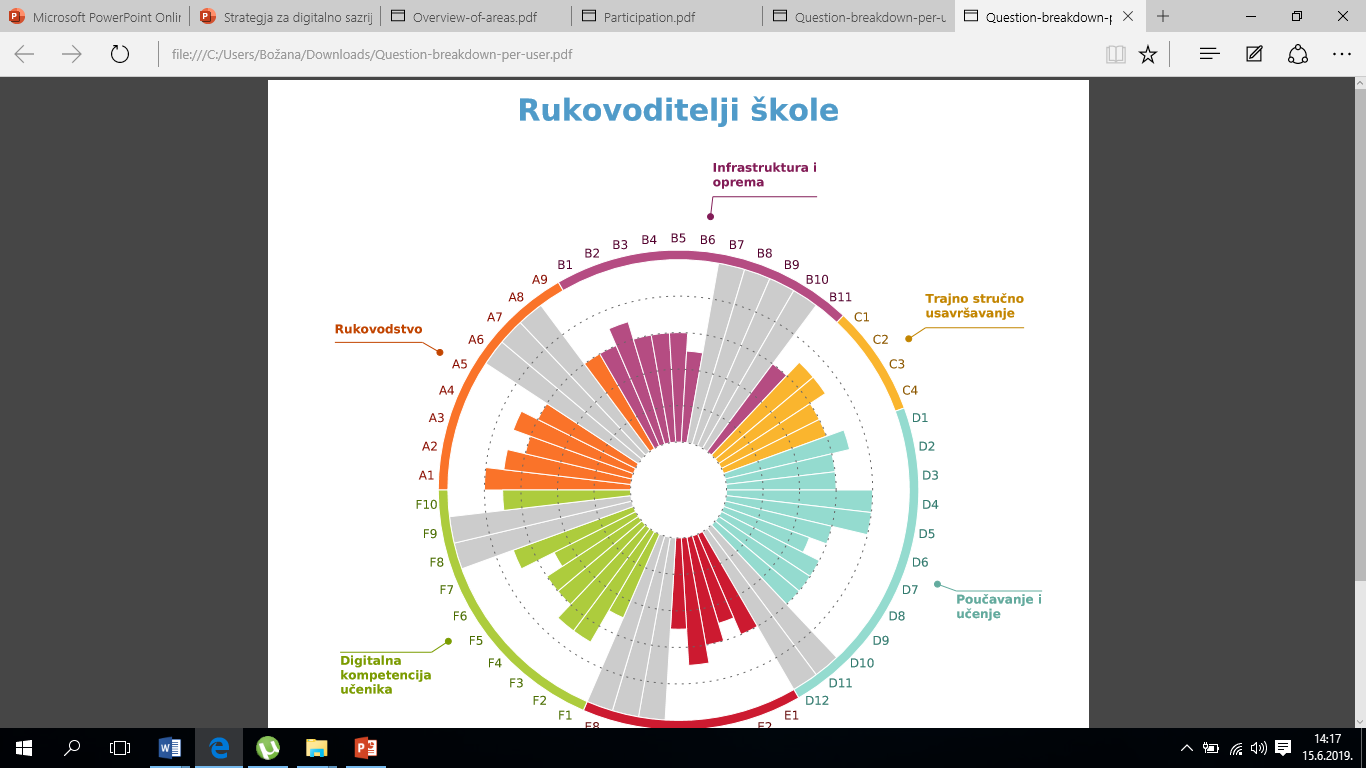 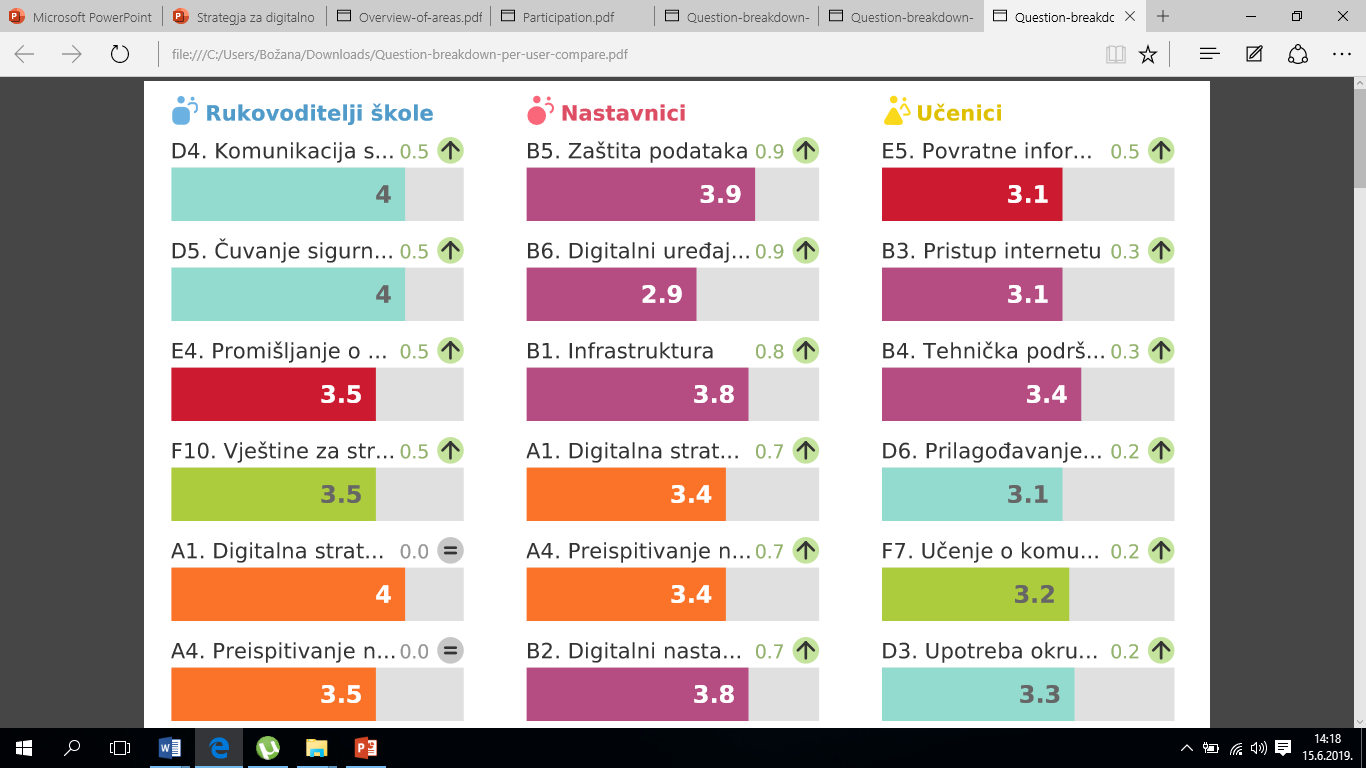 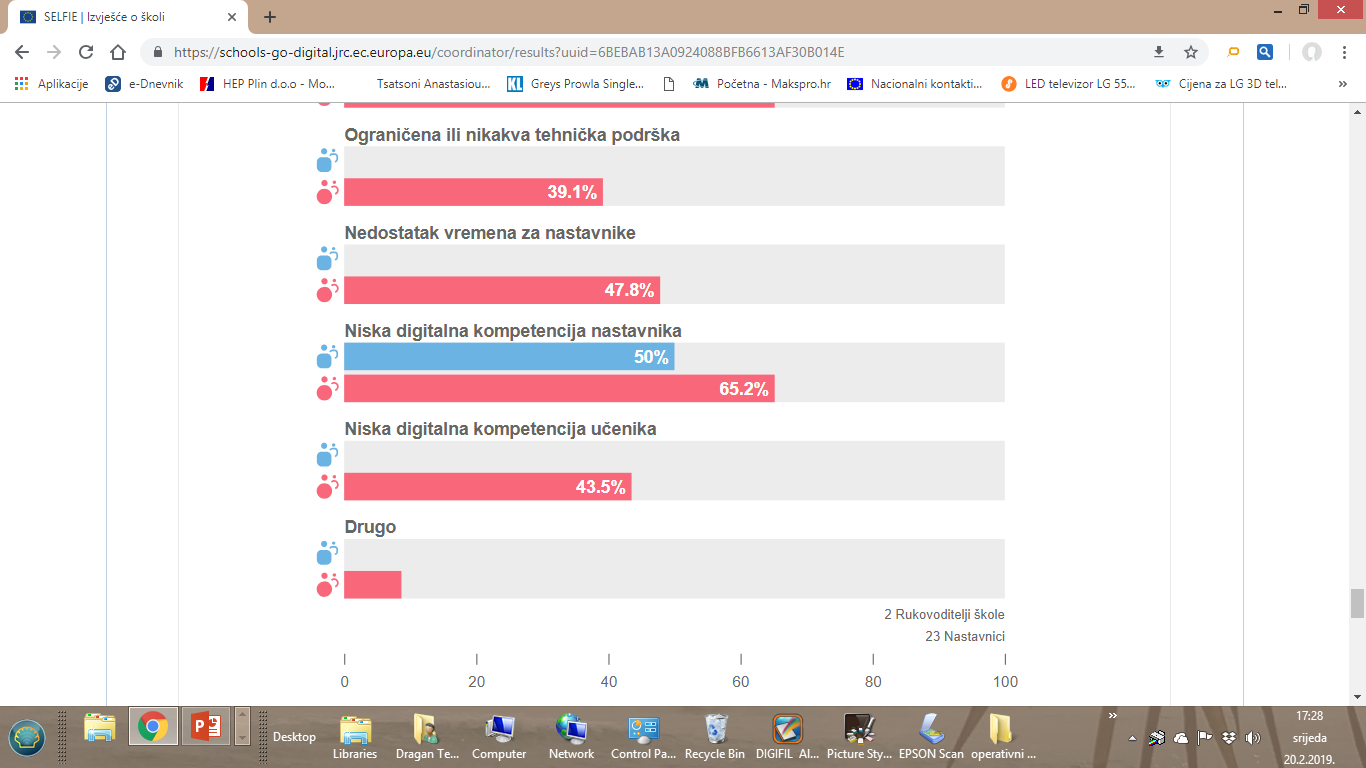 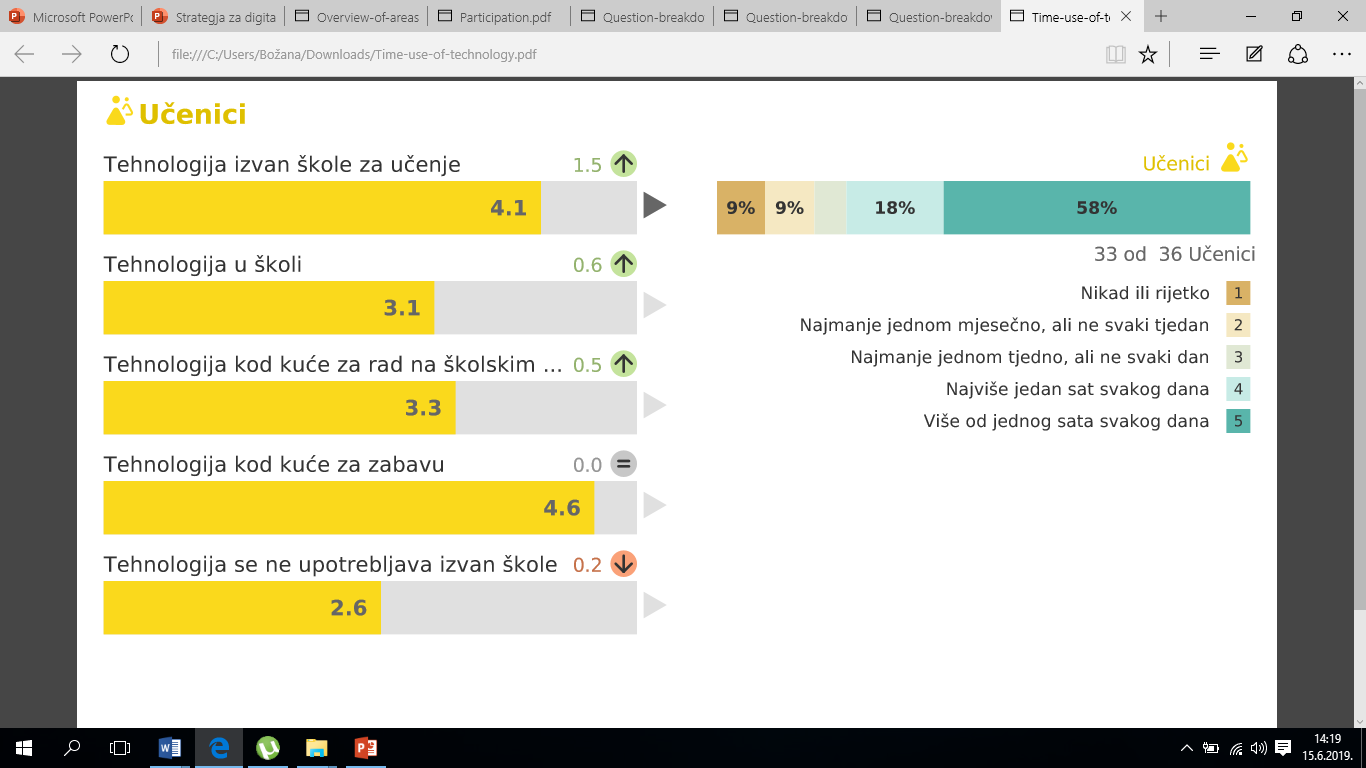 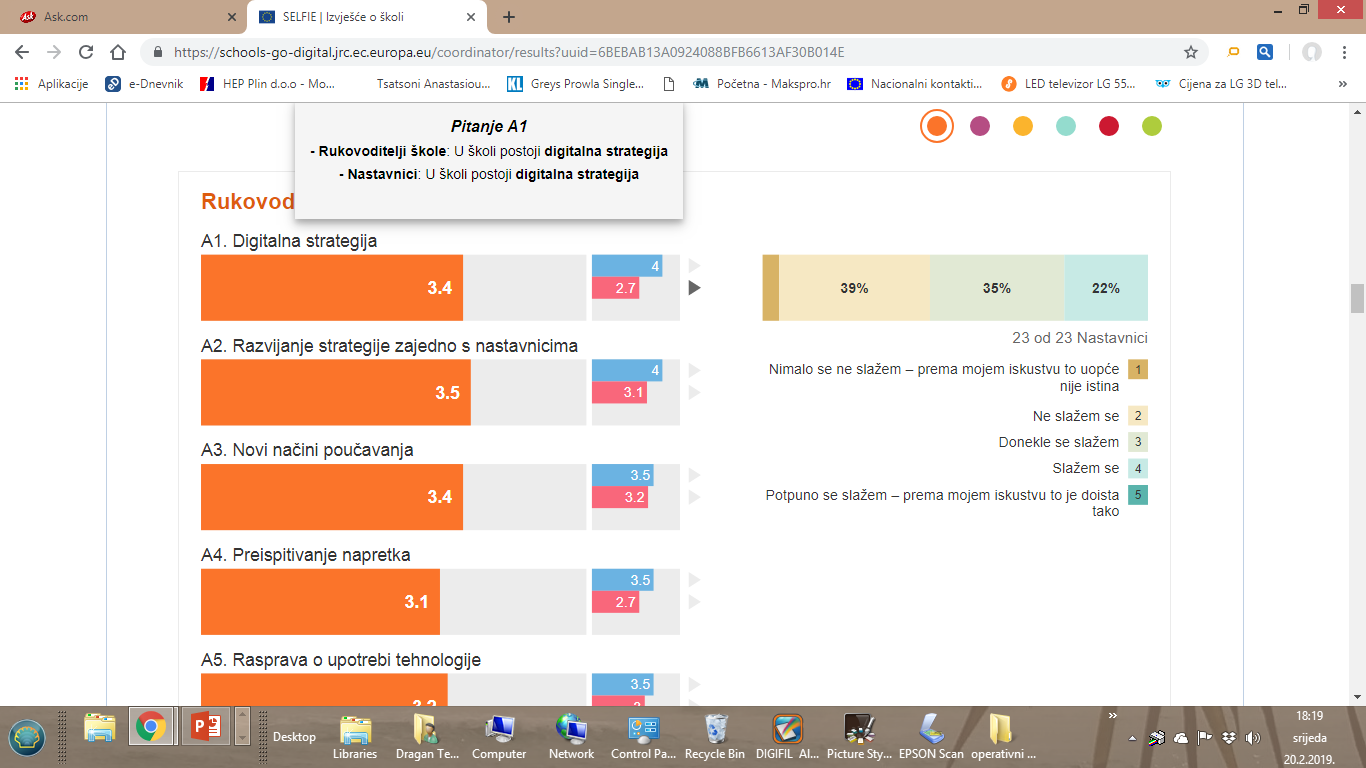 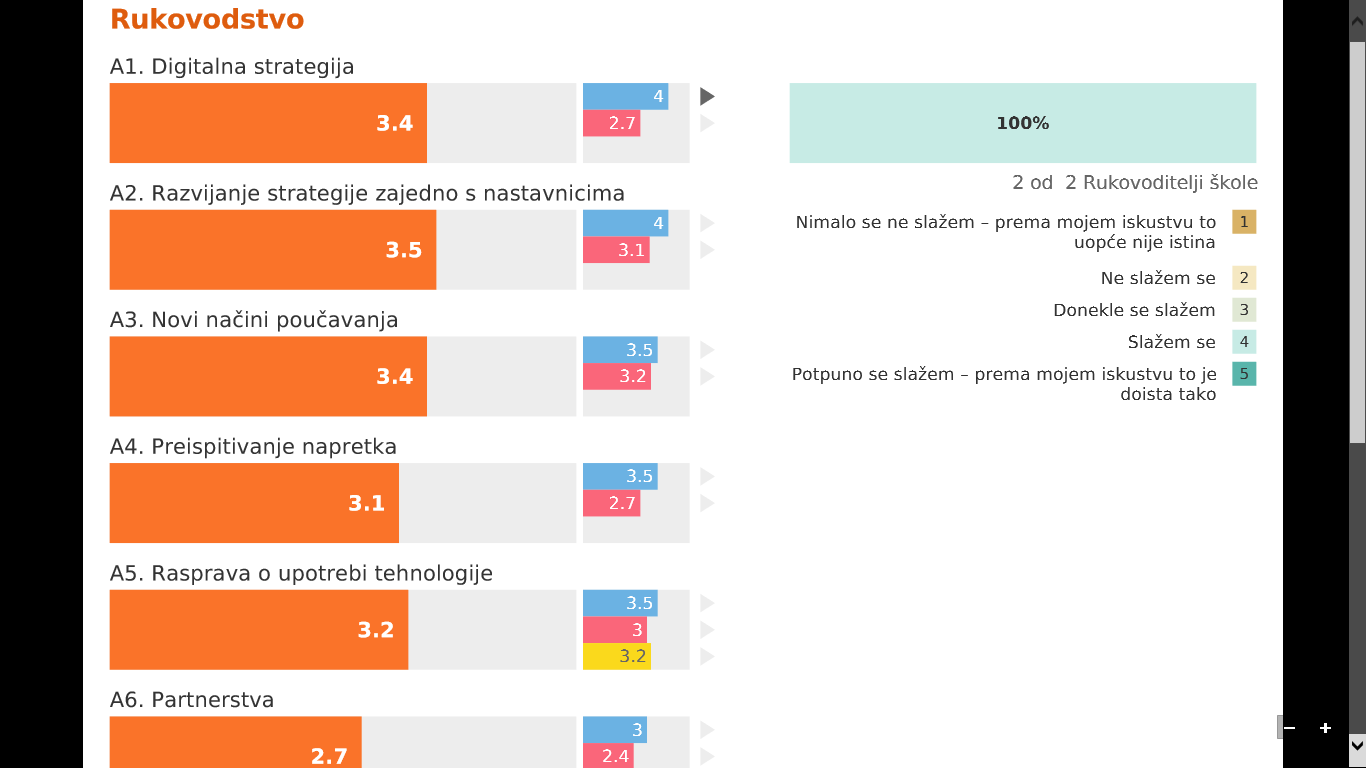 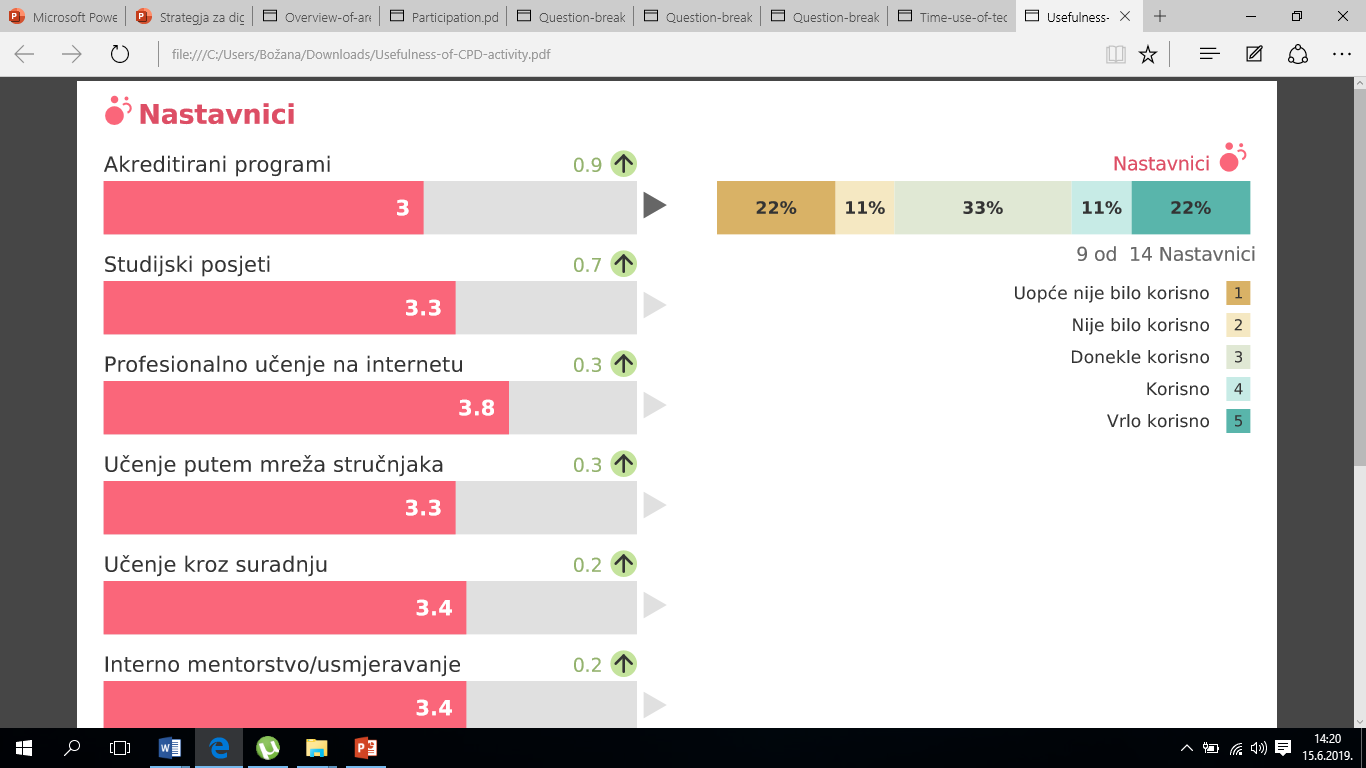 Strateško područje 2: 
DIGITALNO ZRELI I SAMOPOUZDANI NASTAVNICI



„Bitan čimbenik pri izgradnji samopouzdanja među nastavnicima je umrežavanje te razmjena primjera dobre prakse, koju treba poticati kroz različite kanale.”
iz Strategije
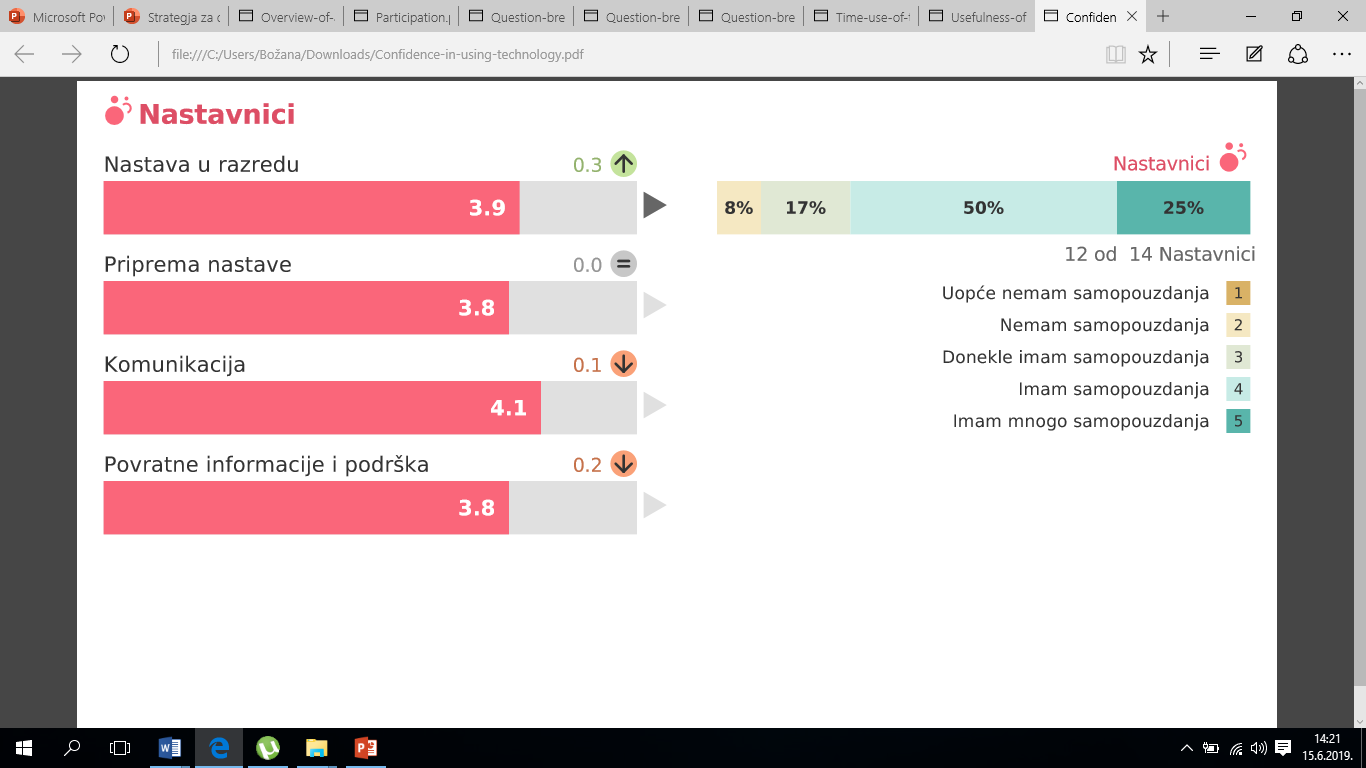 Strateško područje 3:
PODRŠKA UČENJU I POUČAVANJU KORIŠTENJEM IKT-A.
Korištenje IKT-a otvara prilike za nove metode rada u nastavi, lakši pristup informacijama, te nudi raznolikost i brzinu prijenosa i pohrane znanja.
Pritom poseban fokus treba staviti na učenika, uključujući personalizirano učenje, individualizirani pristup i podršku učenicima s posebnim potrebama, podržati i njegovati kulturu učeničkog stvaranja i doprinošenja korištenjem digitalne tehnologije….razvojem
digitalnih obrazovni sadržaja, alata za nastavu i modela korištenja IKT-a.
 „ iz programa Strategije digitalnog sazrijevanja škola i  školskog sustava
na temelju istraživanja i samovrednovanja  načinit će se 
  strategija za digitalno sazrijevanje Škole 
u  rad na strategiji  osim koordinatrice za IKT i rukovodstva Škole bit će uključeni i predstavnici svih aktiva, predstavnici učenika svih razreda- administratori razreda i profesori informatike
Zaključak
nakon provedenoga samovrednovanja